ФОТОКОНТРОЛЬ - 2019
ПРОЕКТ БЕЗОПАСНЫЕ ДОРОГИ Строительство дороги  Алексеевское - Высокий Колок
БЫЛО
02.08.2019
СТАЛО
16.08.2019
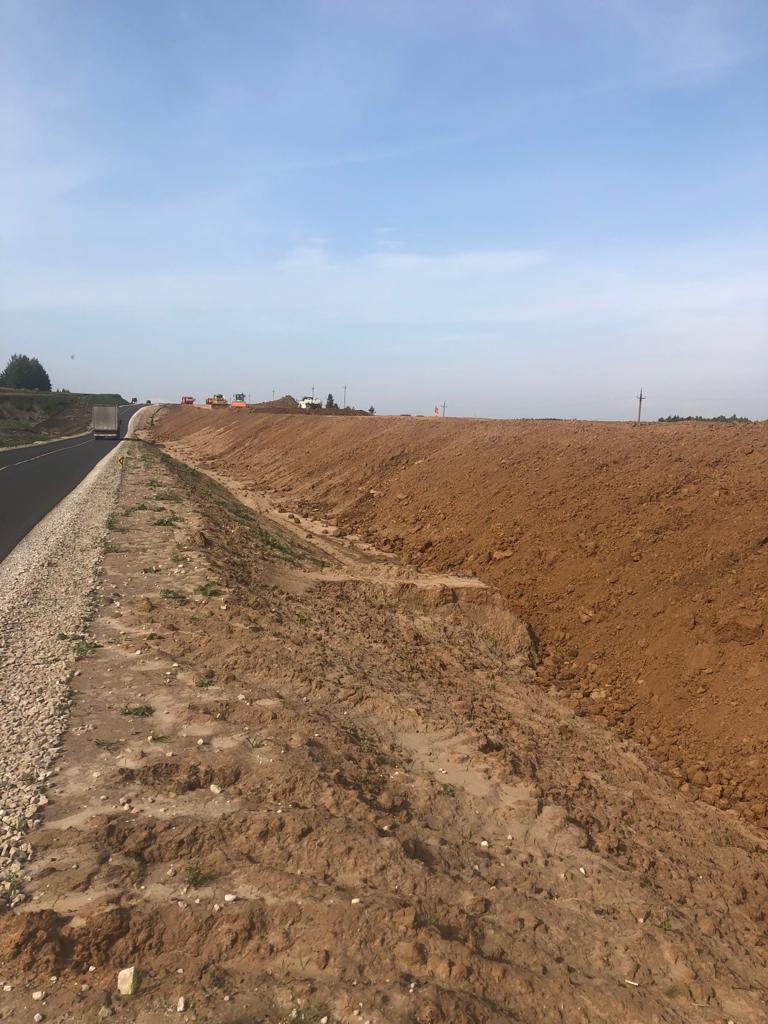 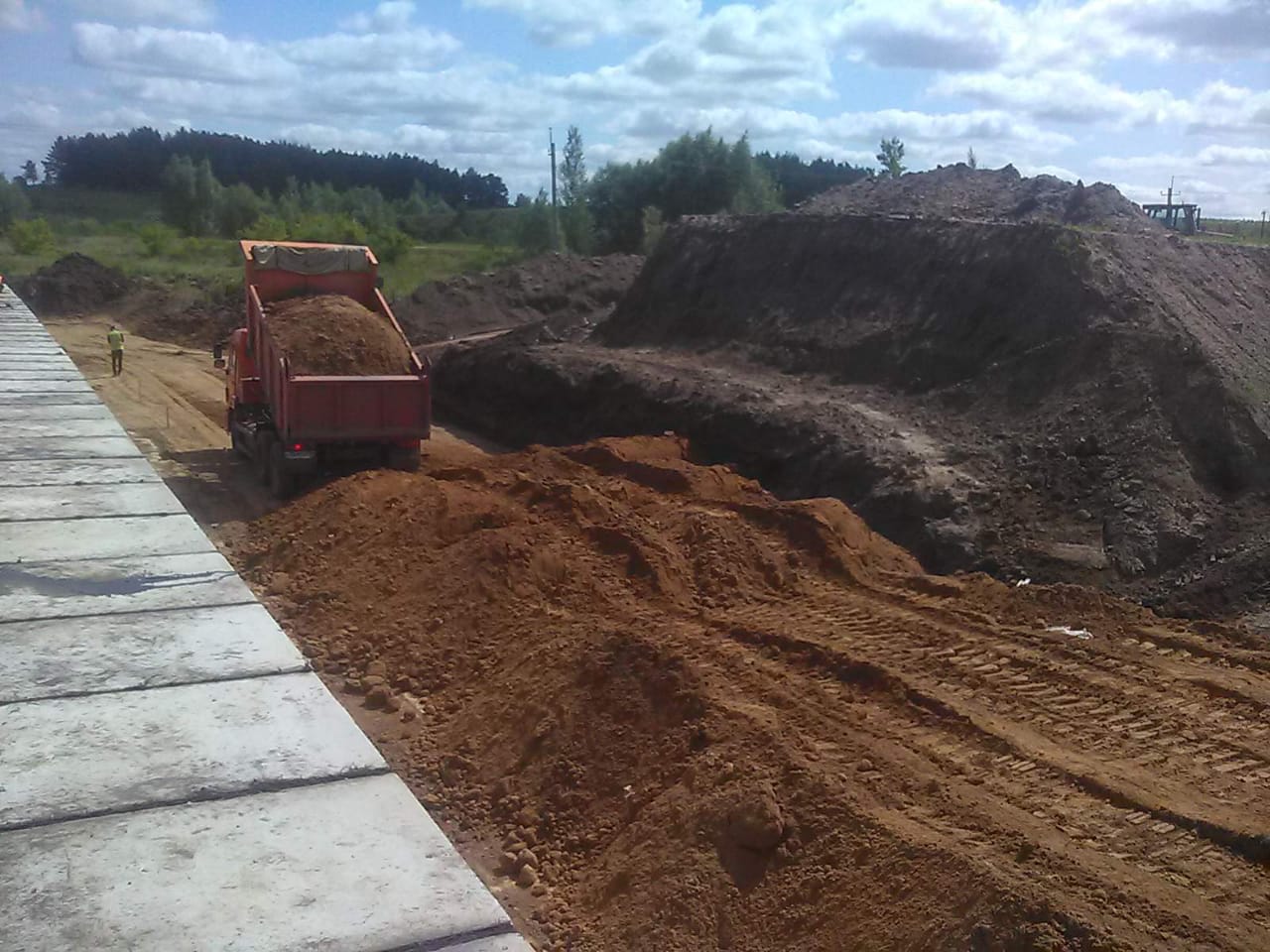 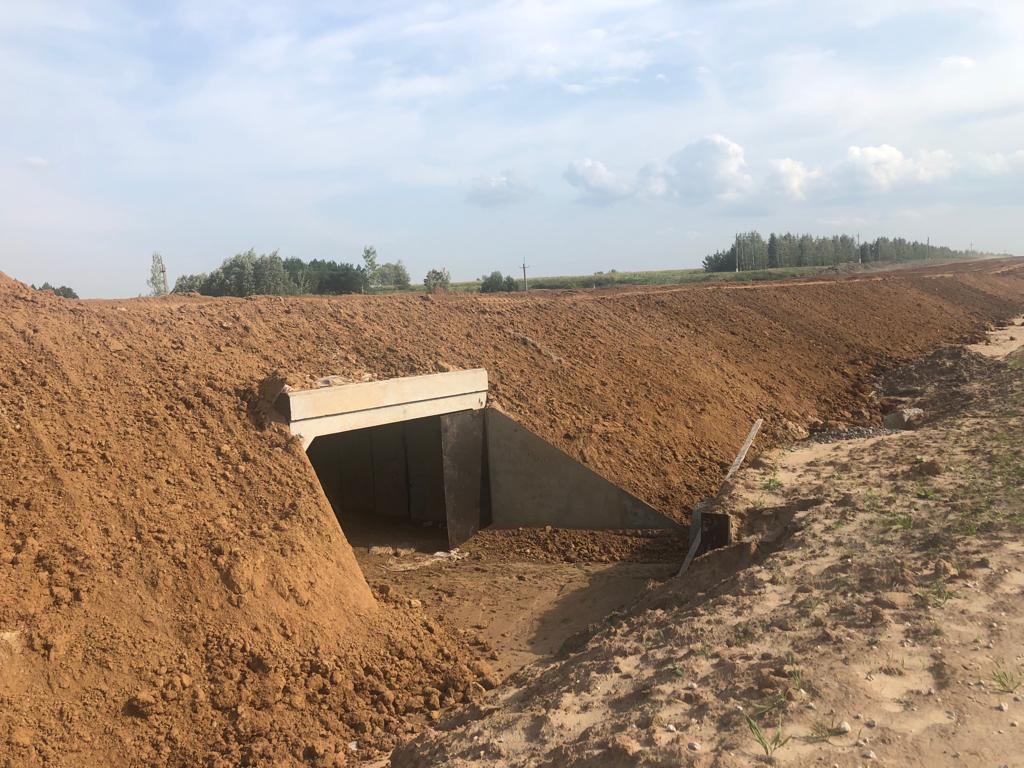 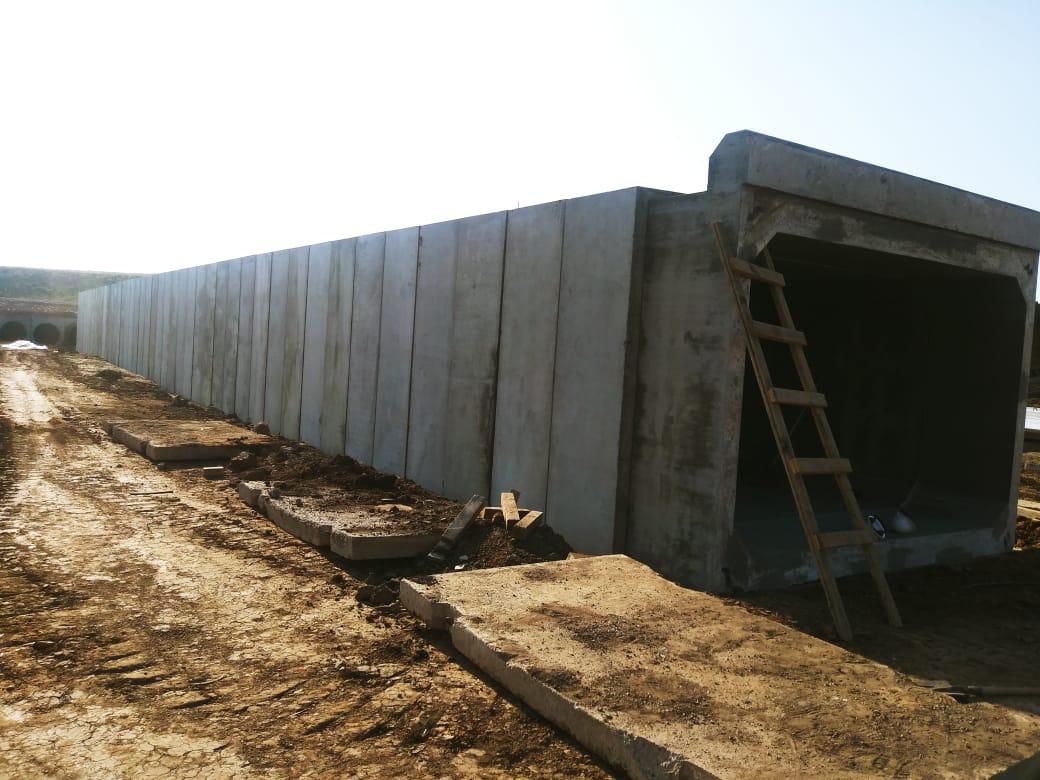 БЫЛО 
08.08.2019
ПРОЕКТ КУЛЬТУРА 
Строительство МФЦ в с.Войкино
СТАЛО
14.08.2019
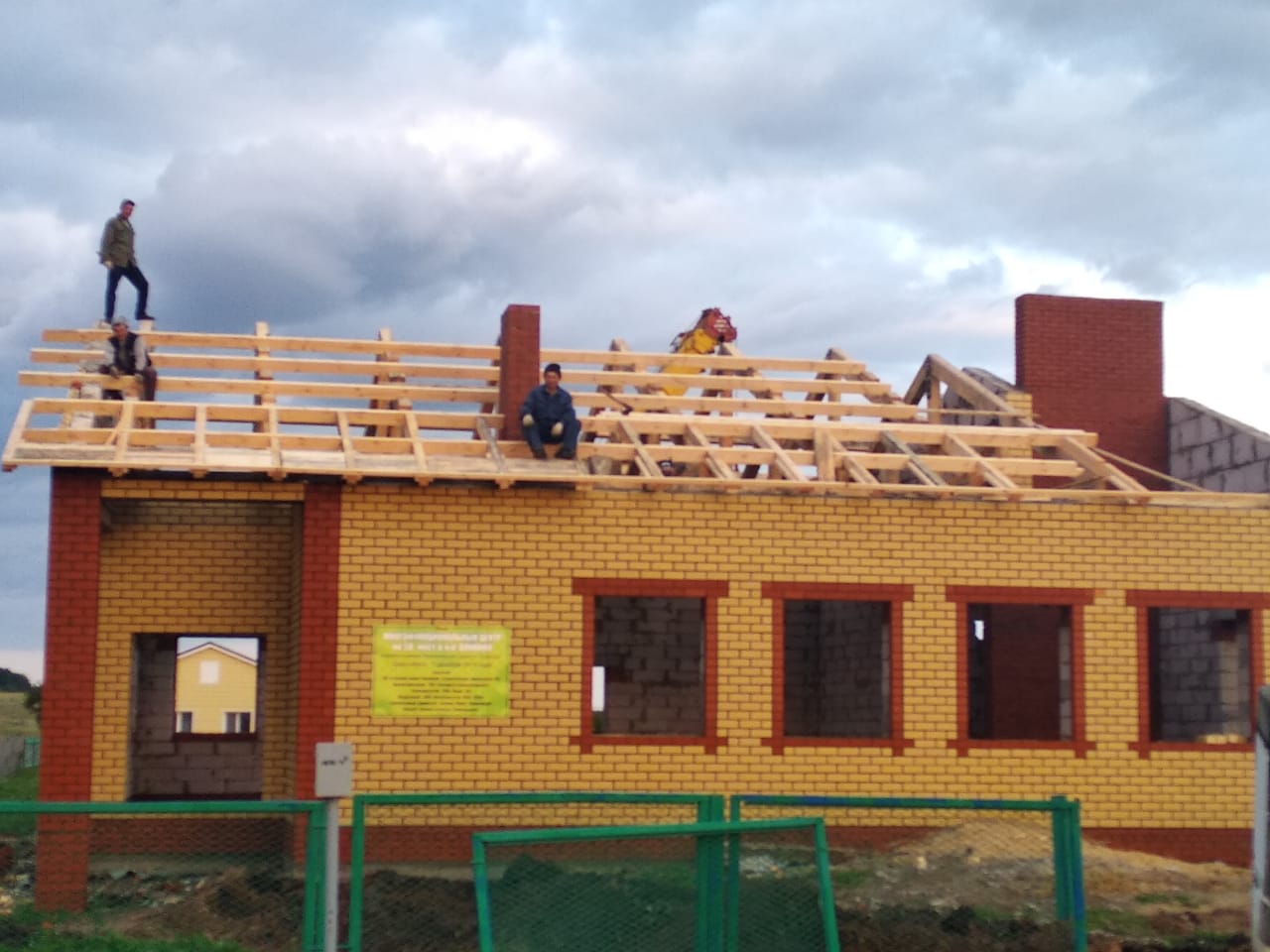 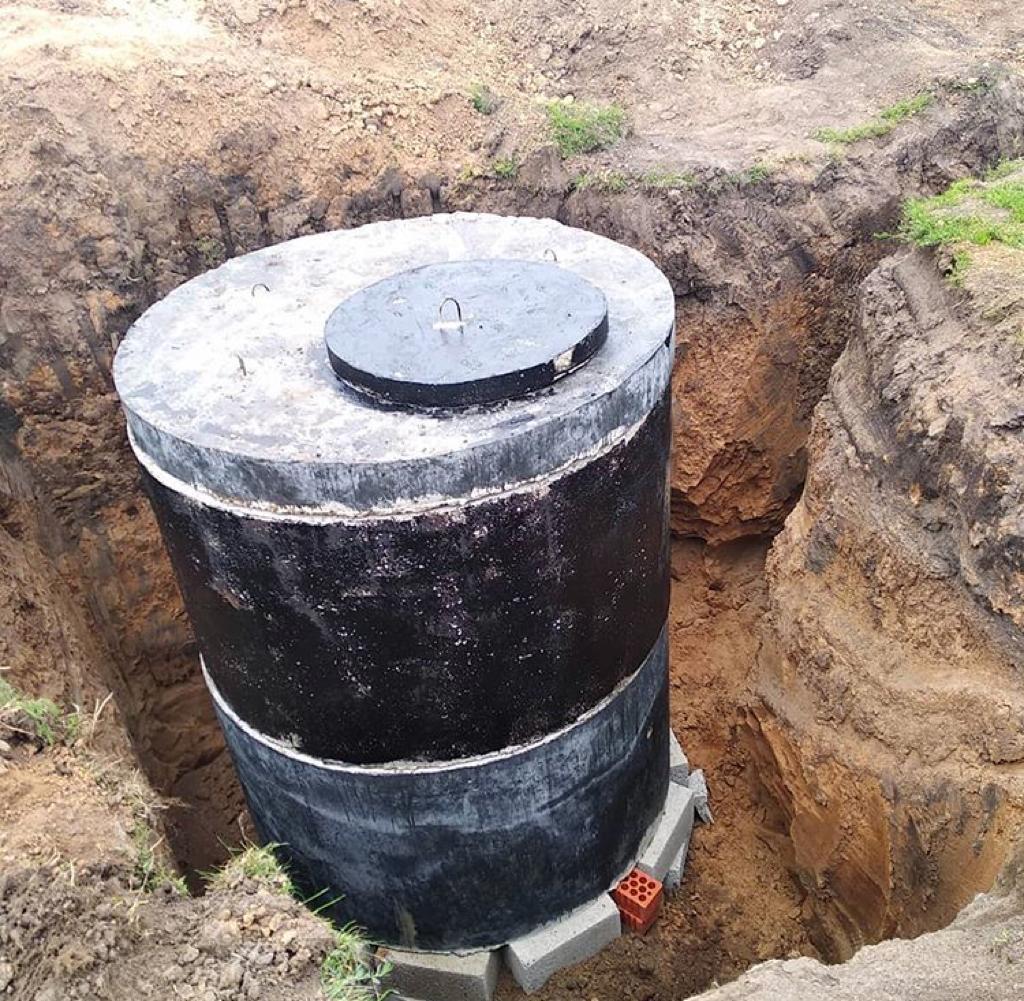 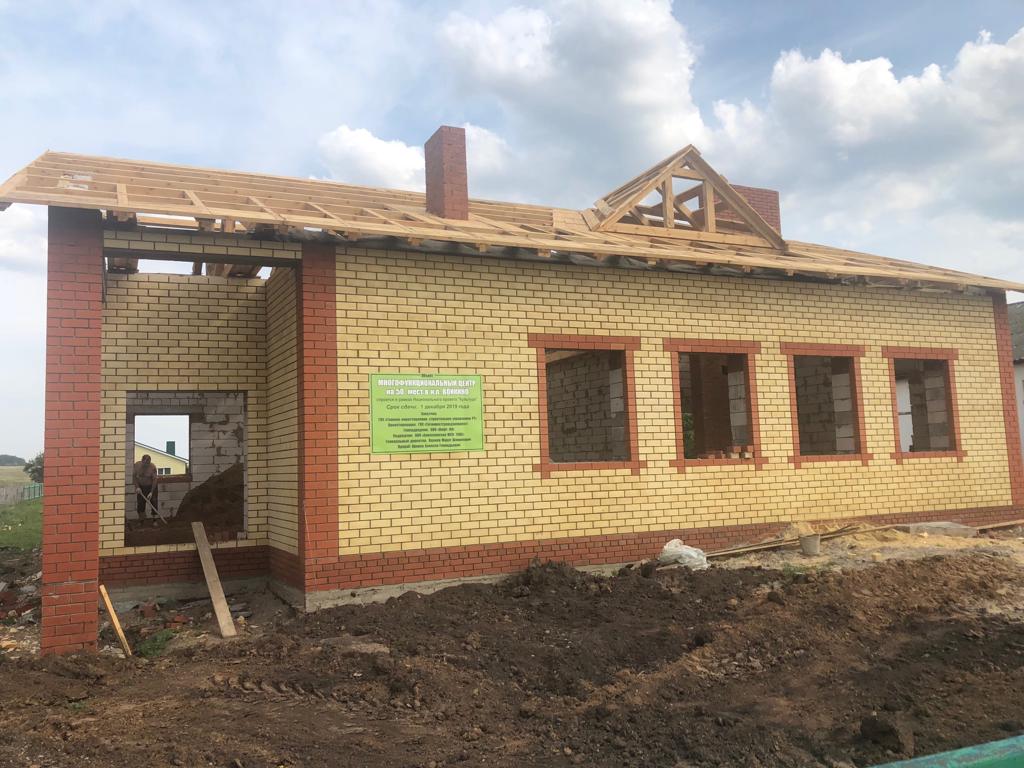 ПРОЕКТ Культура 
Строительство МФЦ в с.Билярск
СТАЛО 
15.08.2019
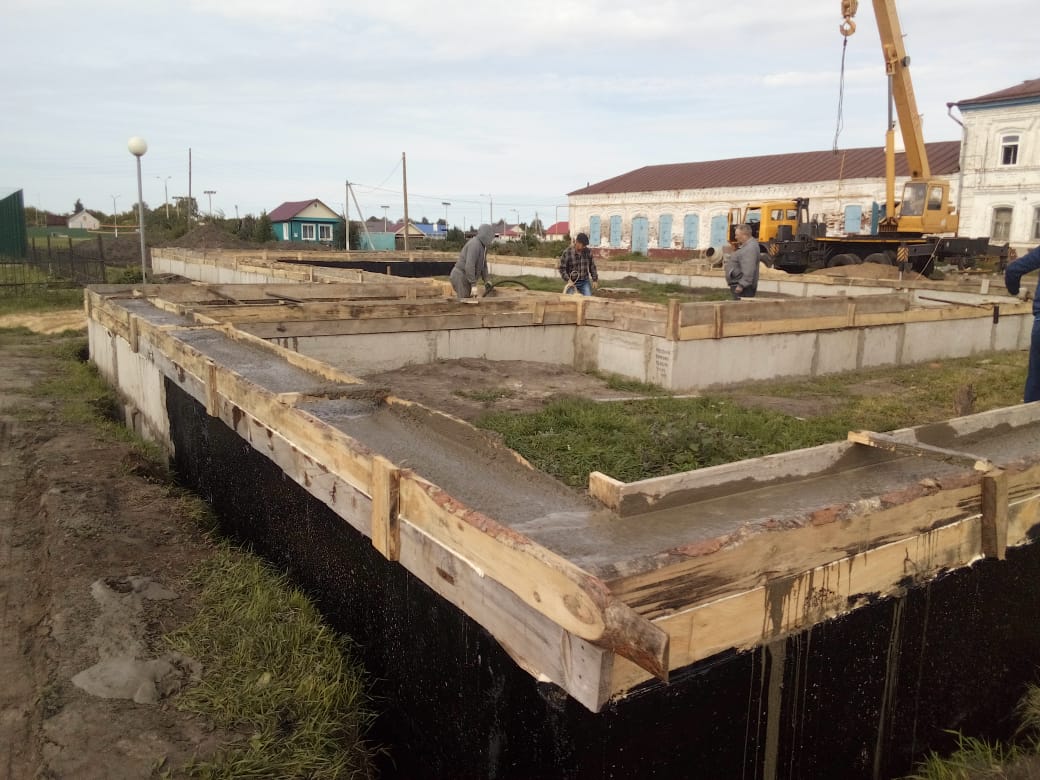 БЫЛО
07.08.2019
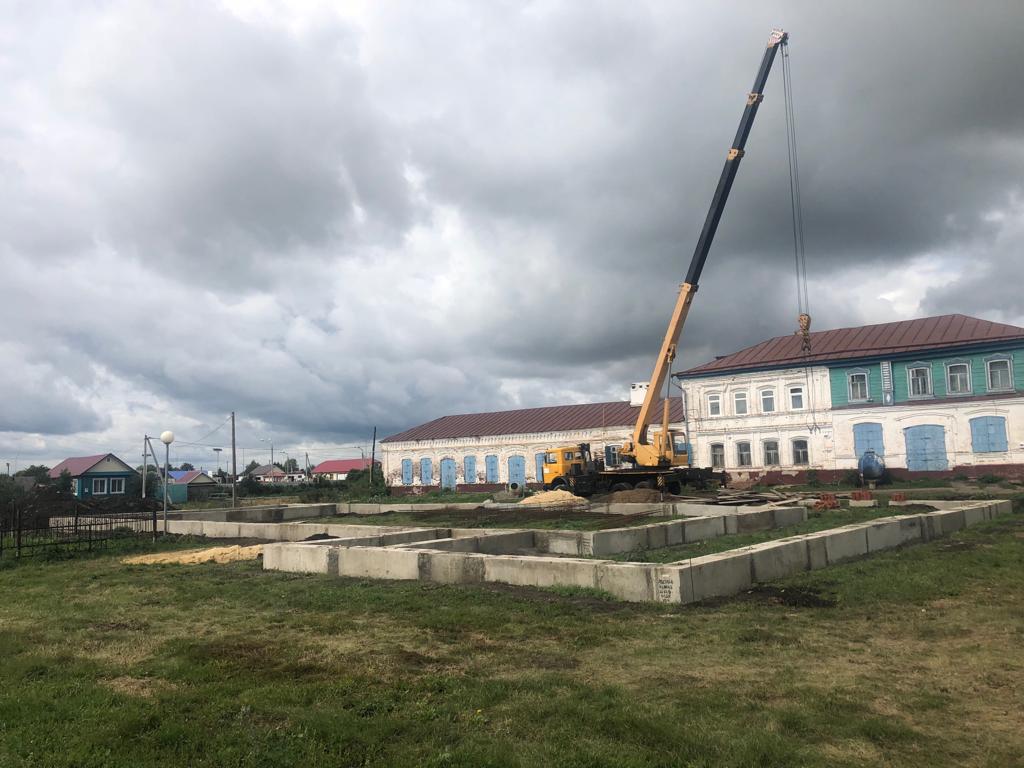 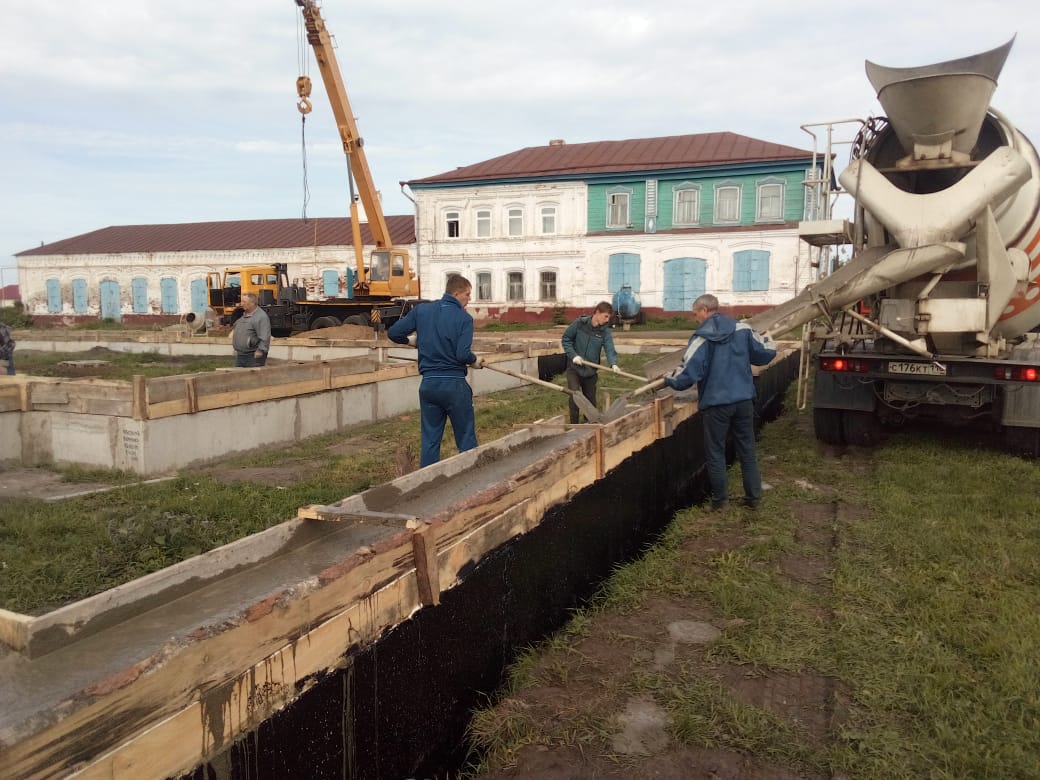 ПРОЕКТ КУЛЬТУРА Капитальный ремонт СДК в с.Мокрые Курнали
БЫЛО 07.08.2019
СТАЛО 16.08.2019
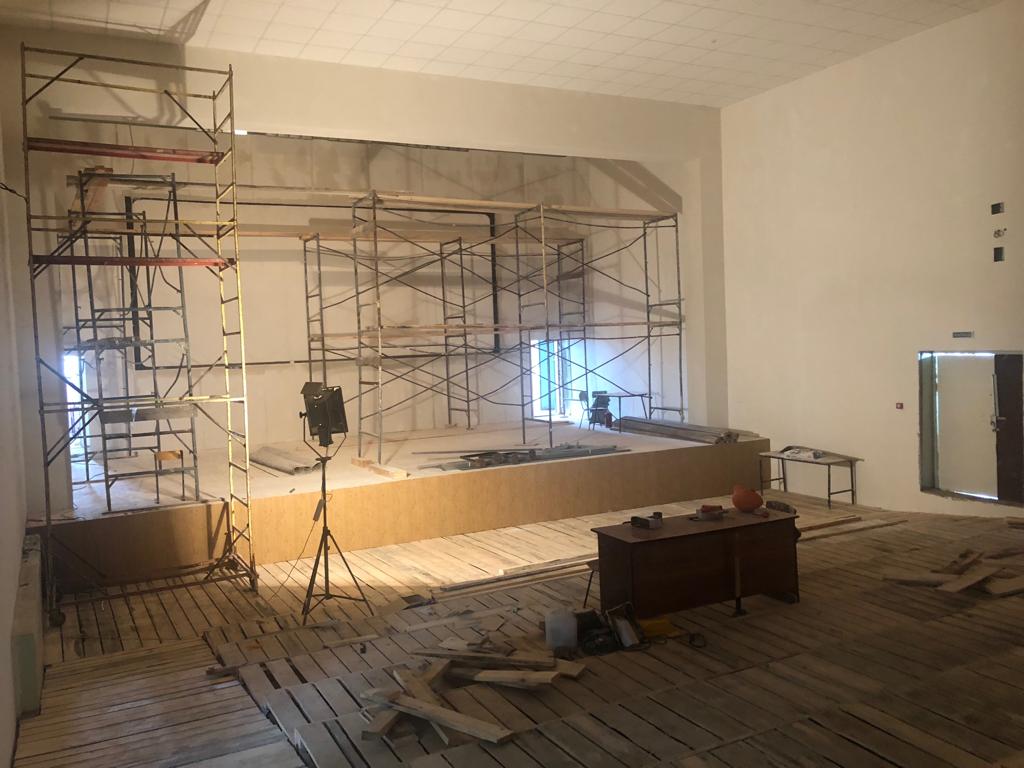 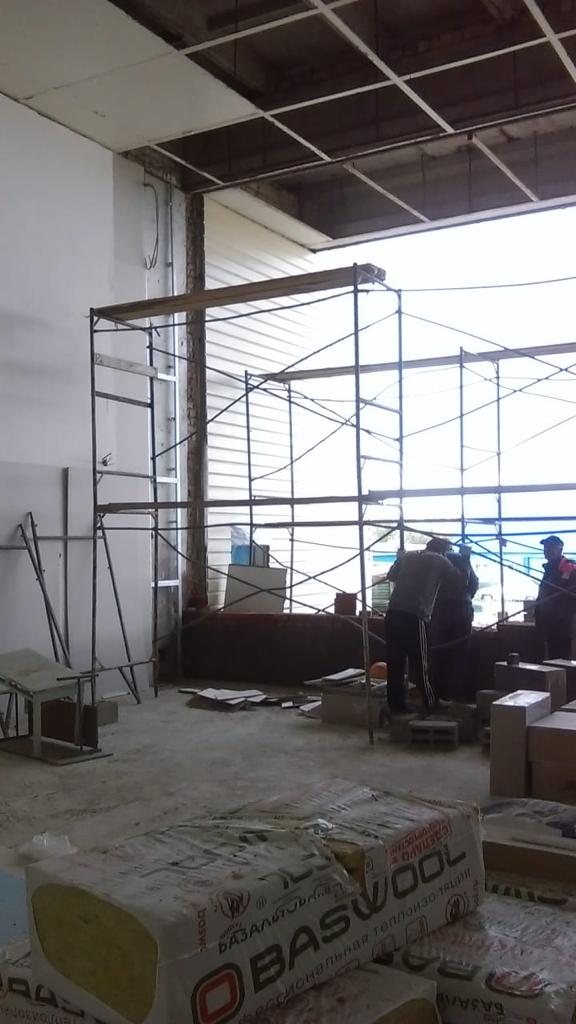 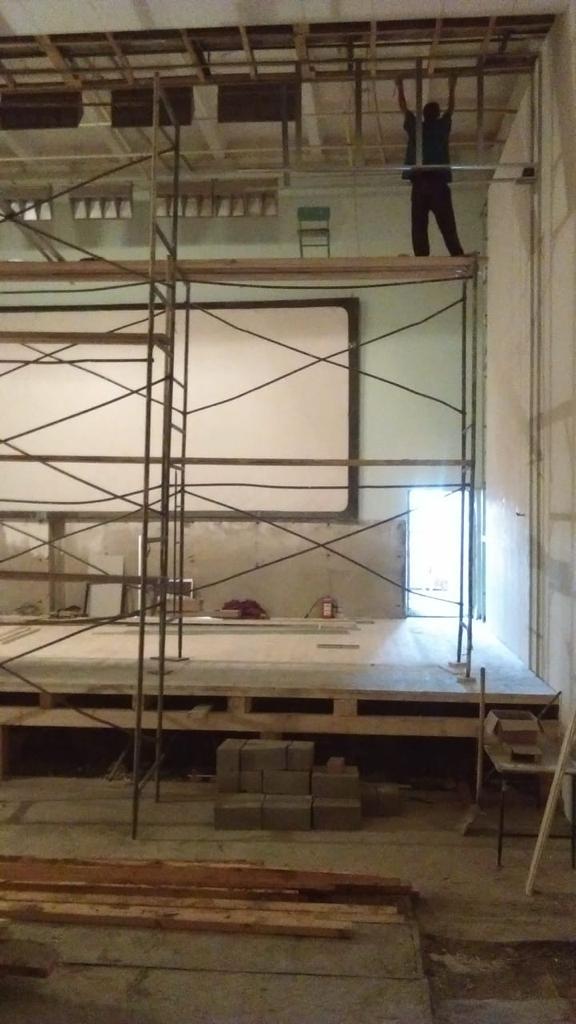 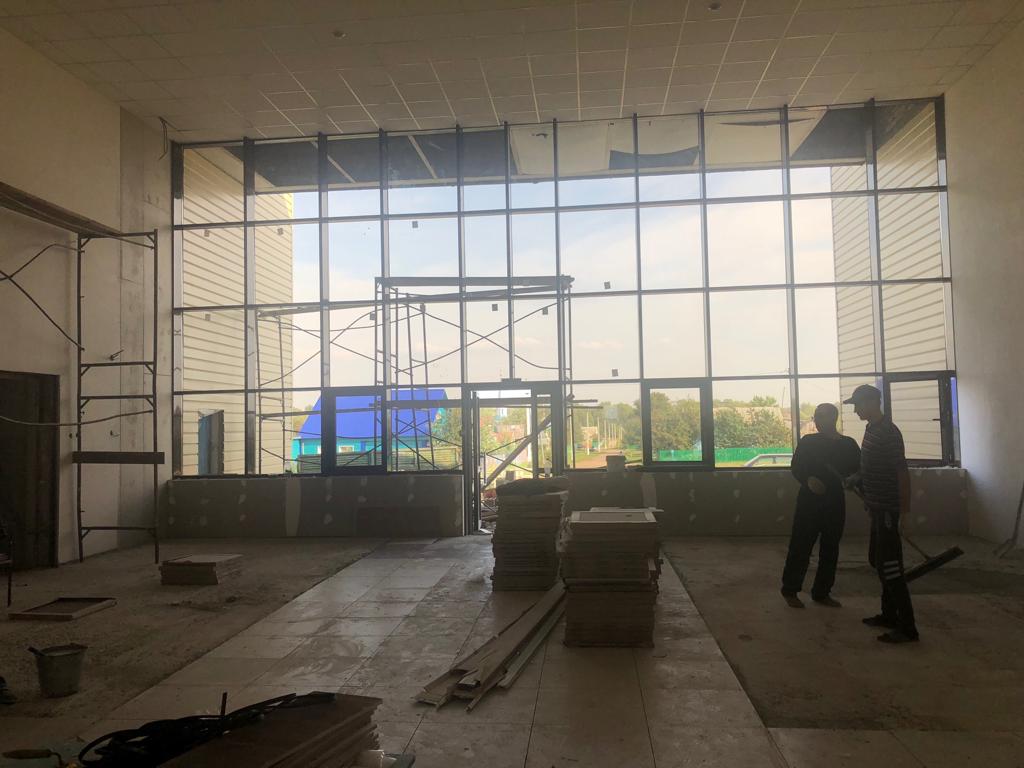 ПРОЕКТ ЗДРАВООХРАНЕНИЕ Строительство ФАП в с.Левашево
СТАЛО 16.08.2019
БЫЛО 
07.08.2019
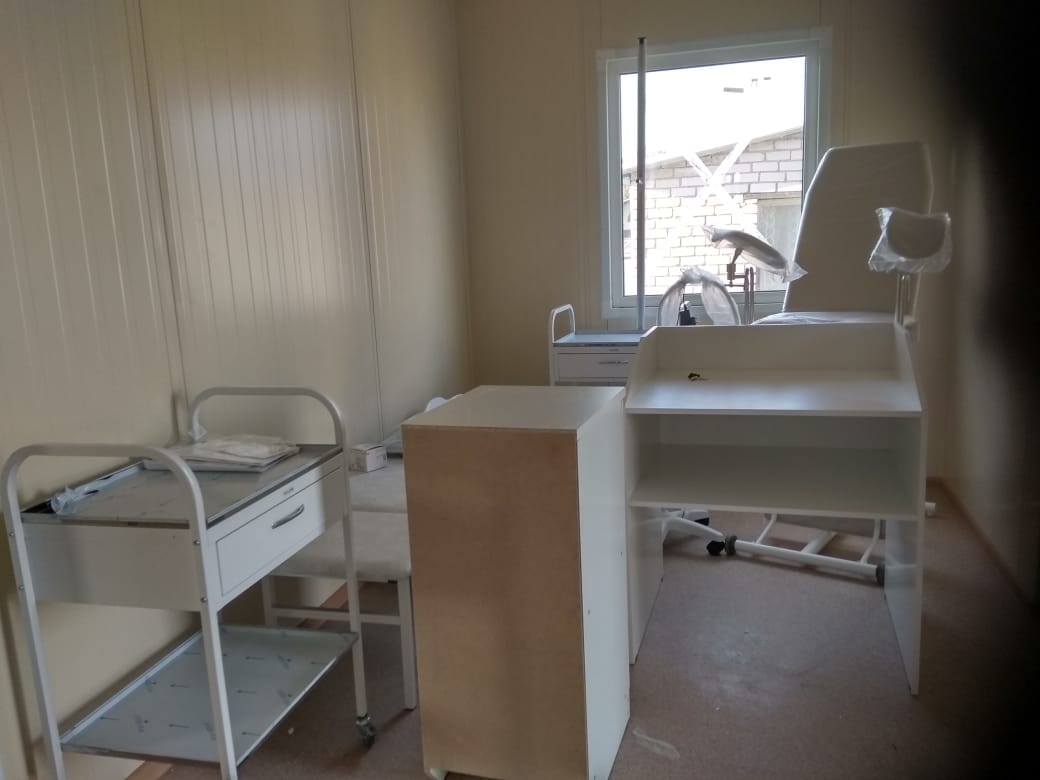 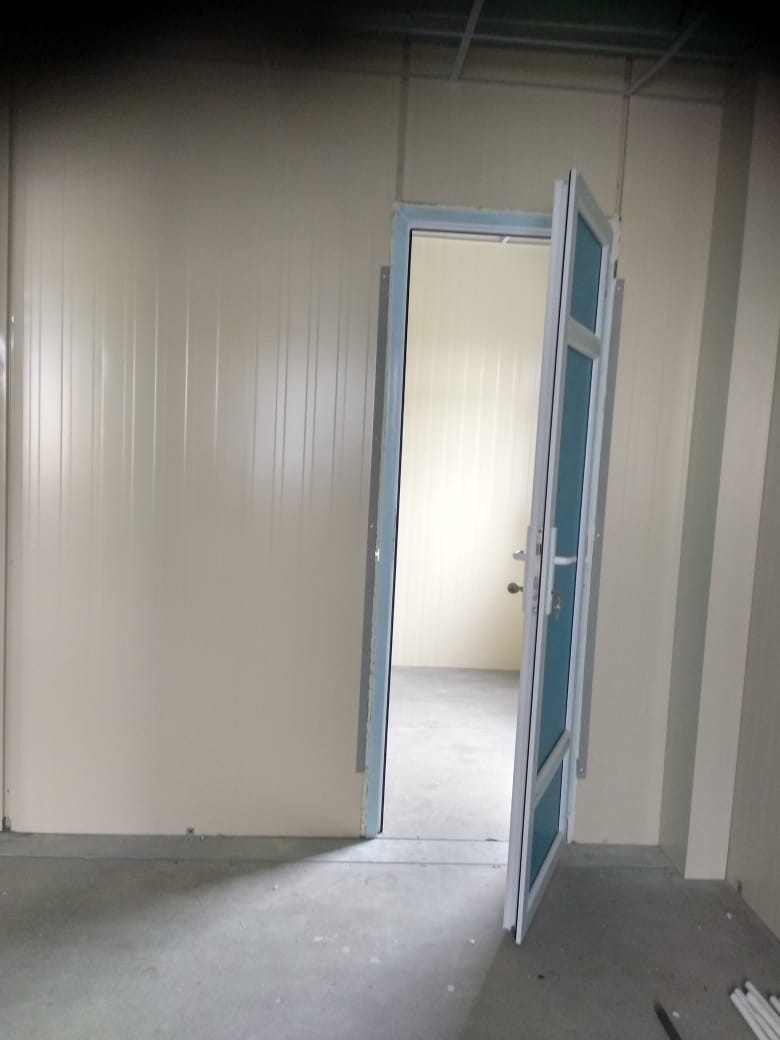 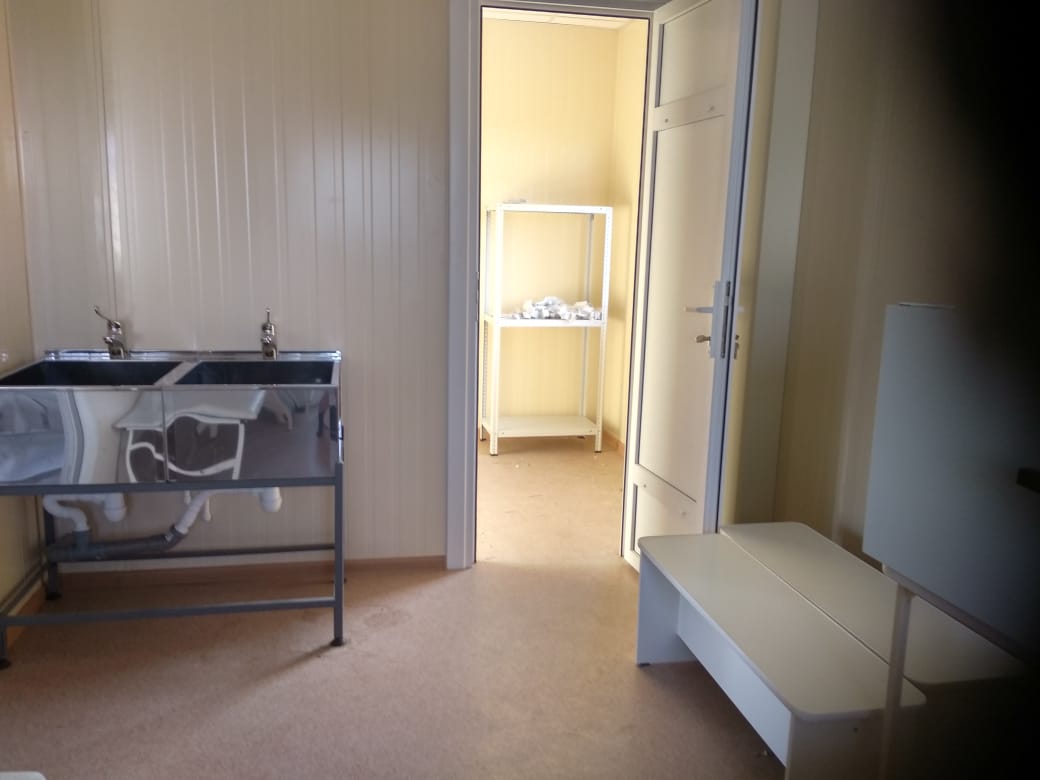 ПРОЕКТ ЭКОЛОГИЯ
Строительство очистных сооружений 
в п.г.т. Алексеевское
БЫЛО 09.08.2019
СТАЛО 16.08.2019
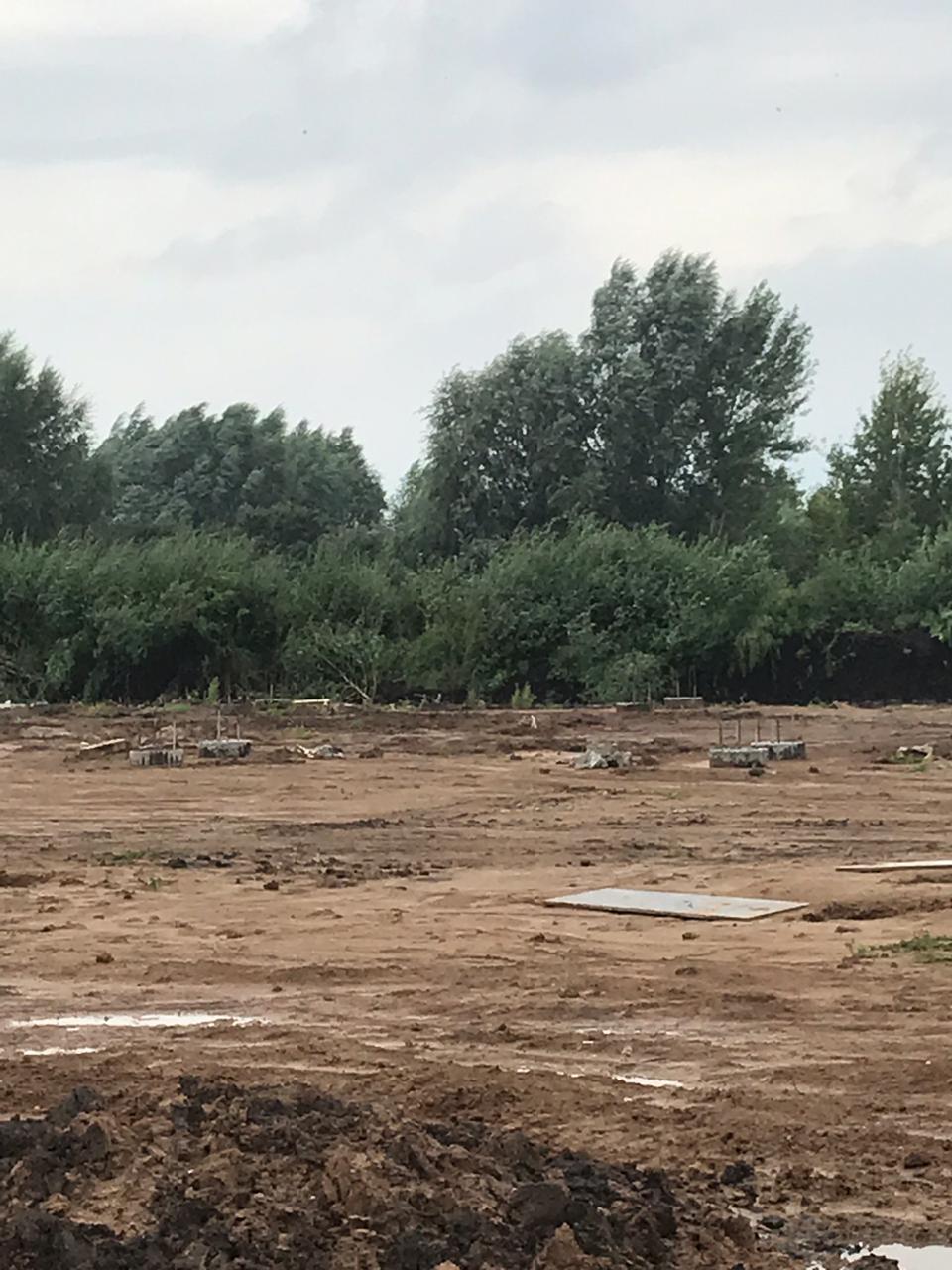 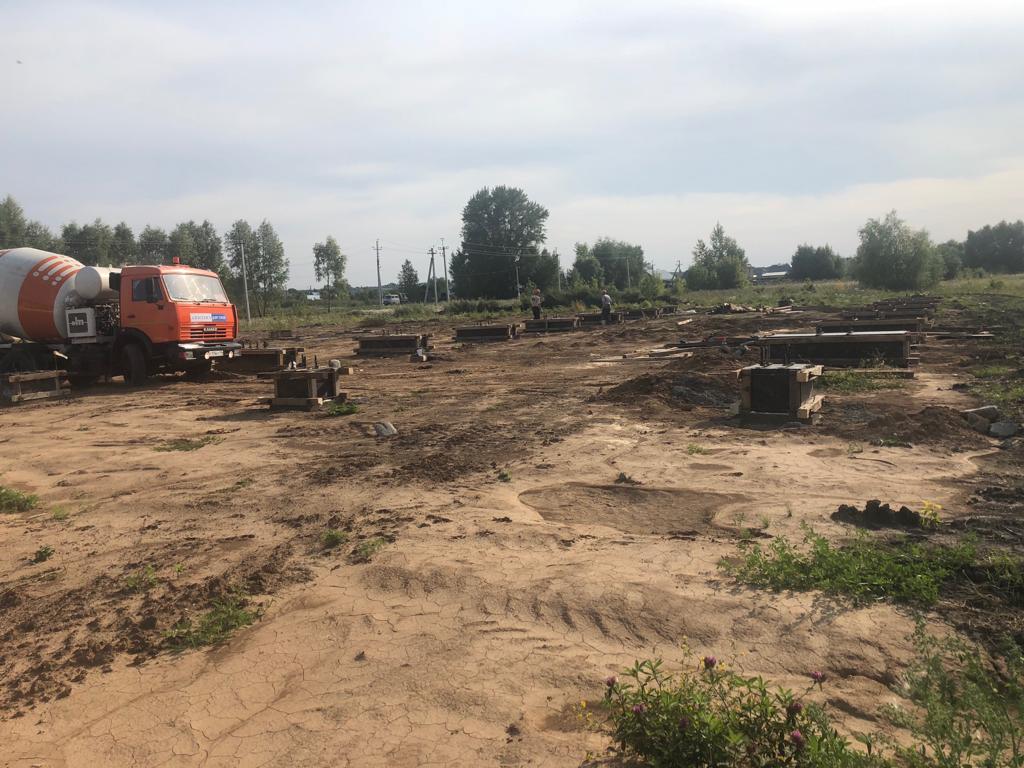 Ремонт кабинета технологии
16.08.2019 г.
ПРОЕКТ ОБРАЗОВАНИЕ
«Современная школа»
Обновление материально- технической базы 
МБОУ «Билярская средняя общеобразовательная школа»
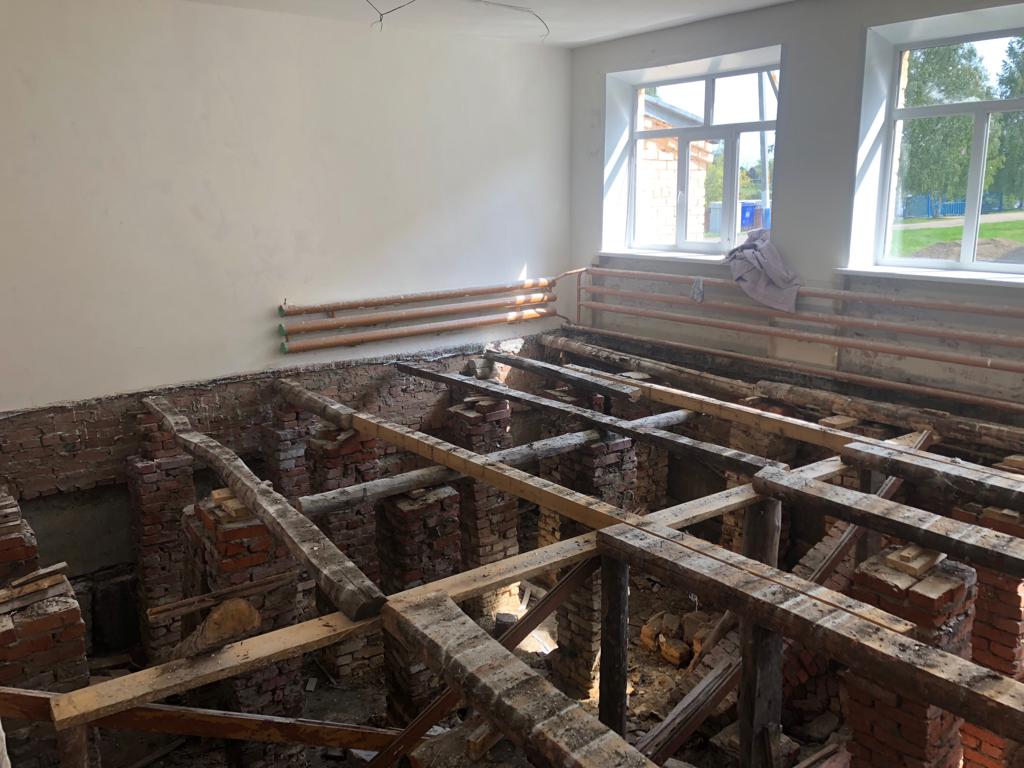 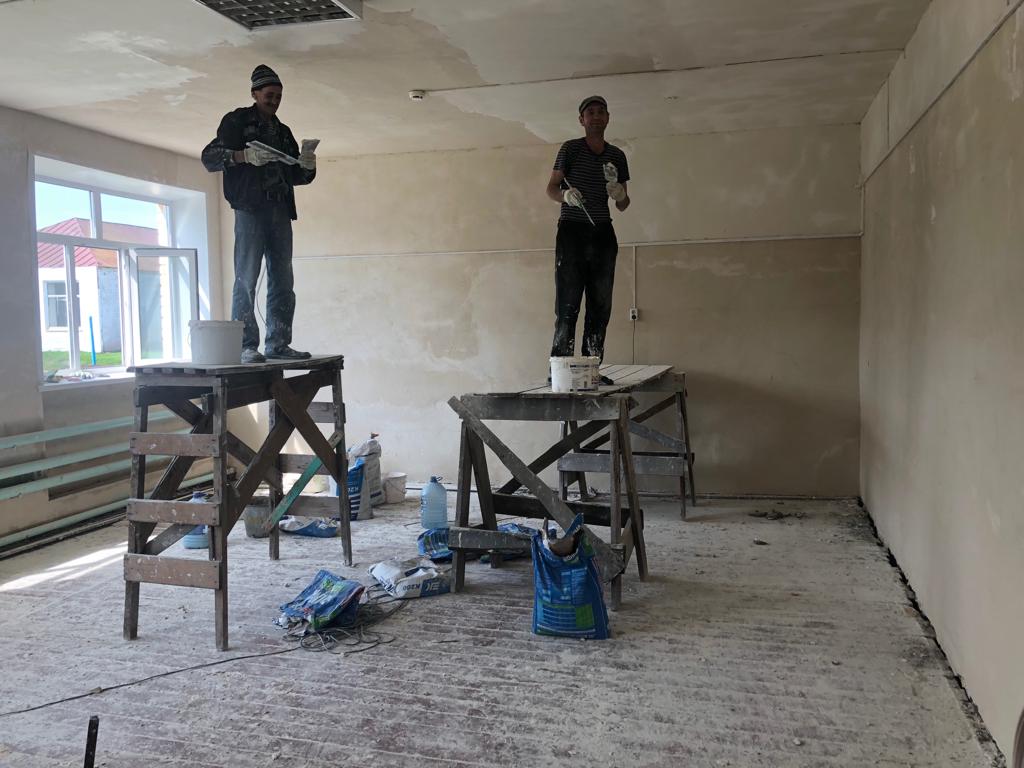 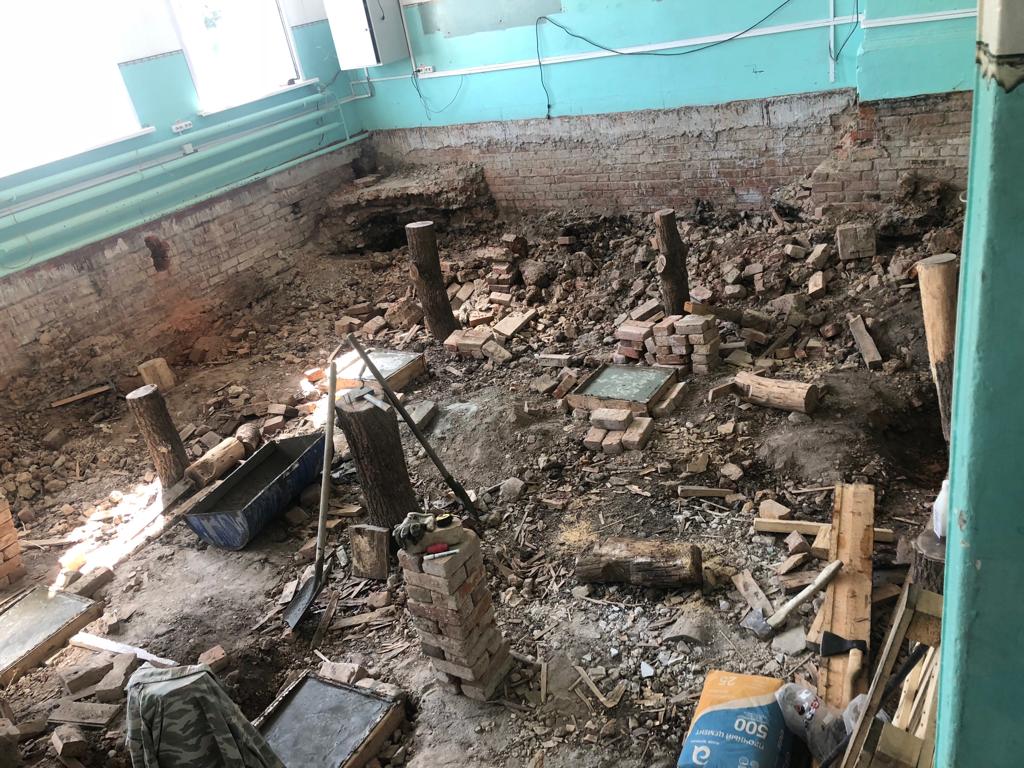 Ремонт кабинета ОБЖ
Ремонт кабинета информатики
16.08.2019 г.
Ремонт кабинета технологии
ПРОЕКТ ОБРАЗОВАНИЕ
«Современная школа»
Обновление материально- технической базы 
МБОУ «Мокрокурналинская средняя общеобразовательная школа»
Ремонт кабинета информатики
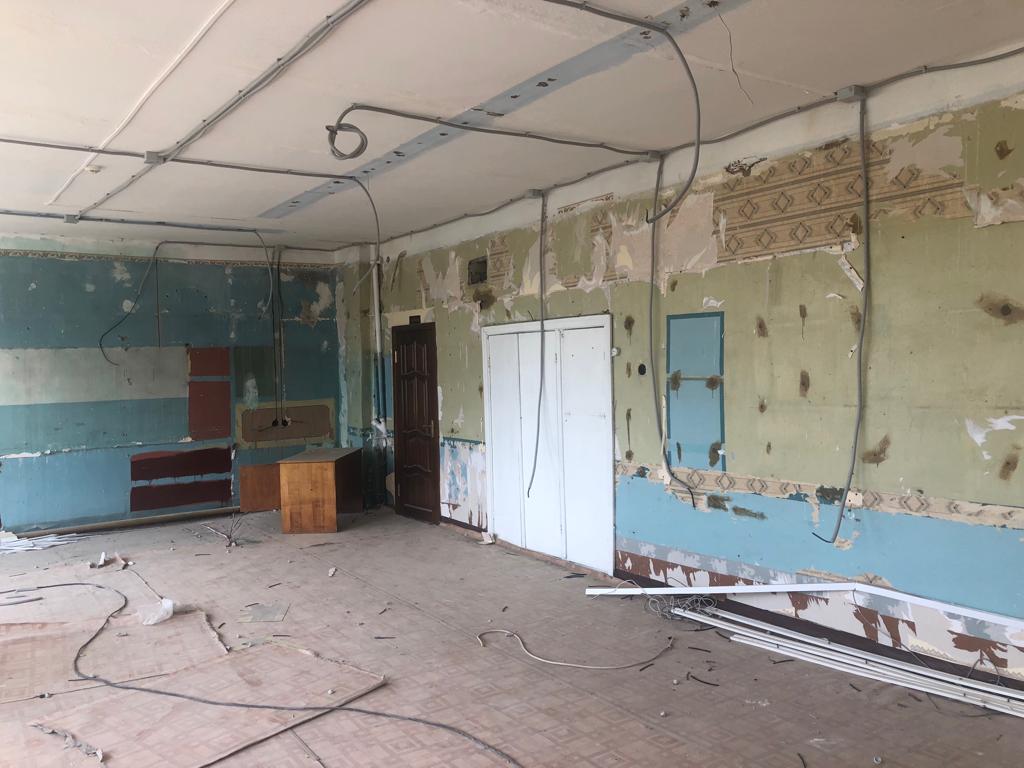 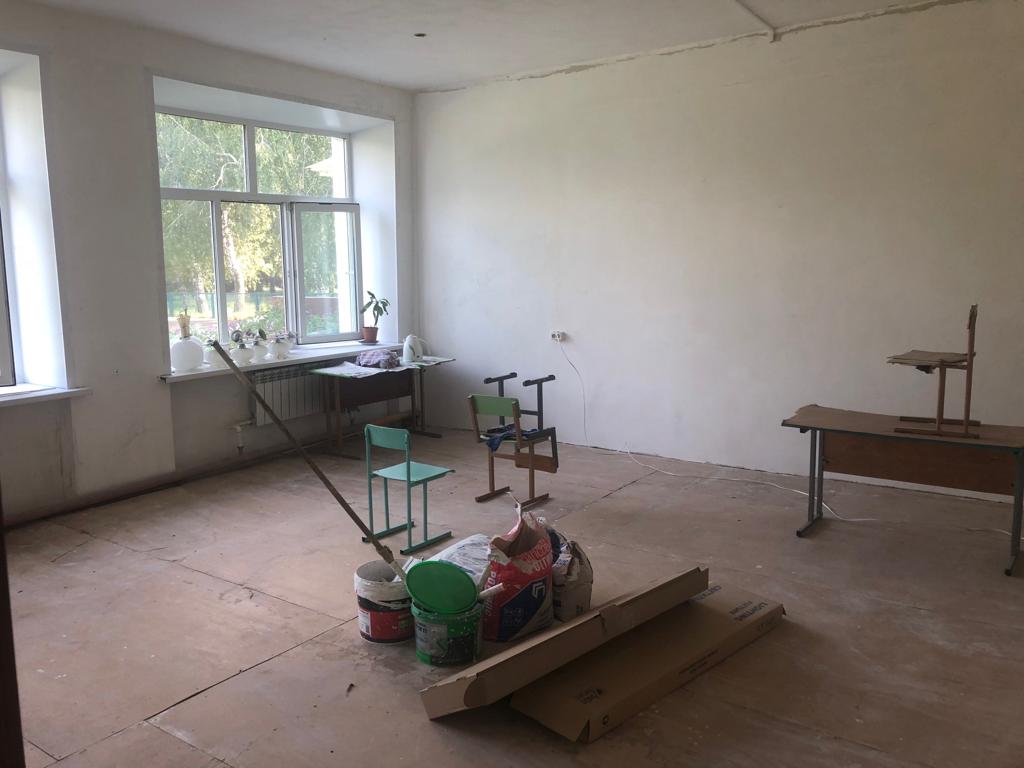 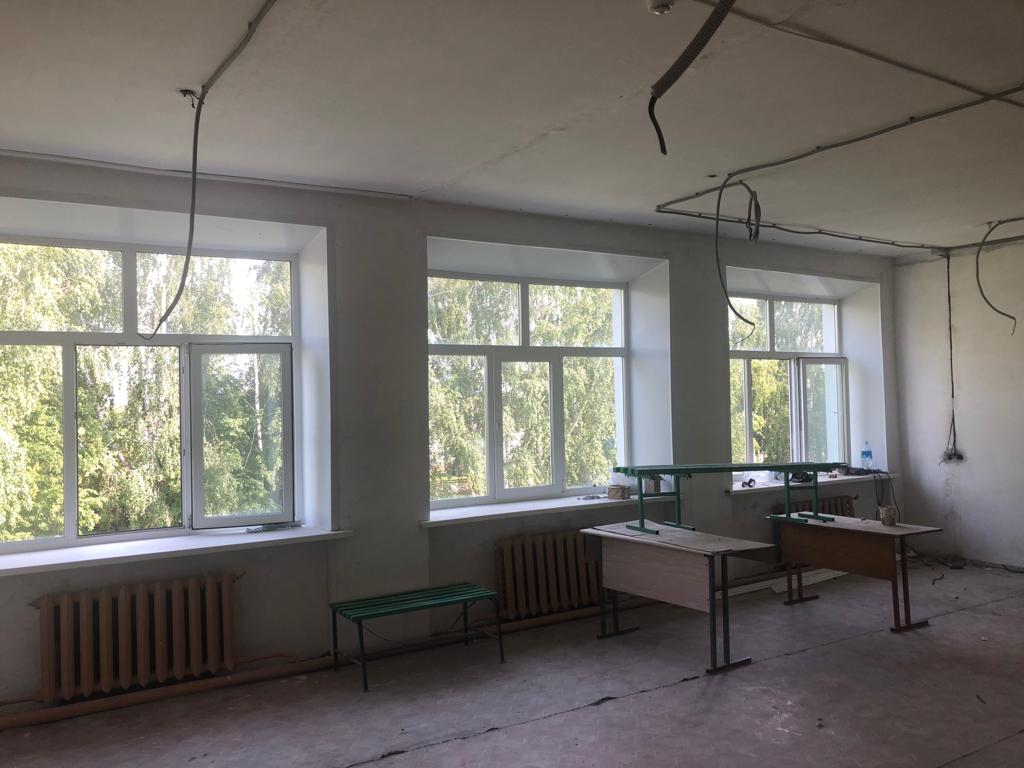 Ремонт кабинета ОБЖ